기도로 예배를 시작합시다.
2014년  12월  21일   어린이예배
하나님께 예배드려요!
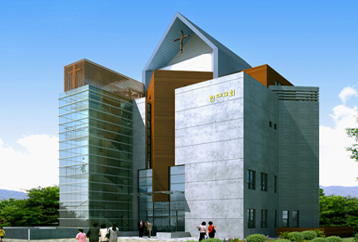 예배로의 부름
하나님께 예배드려요!
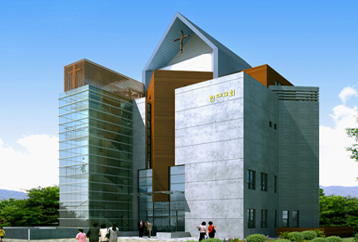 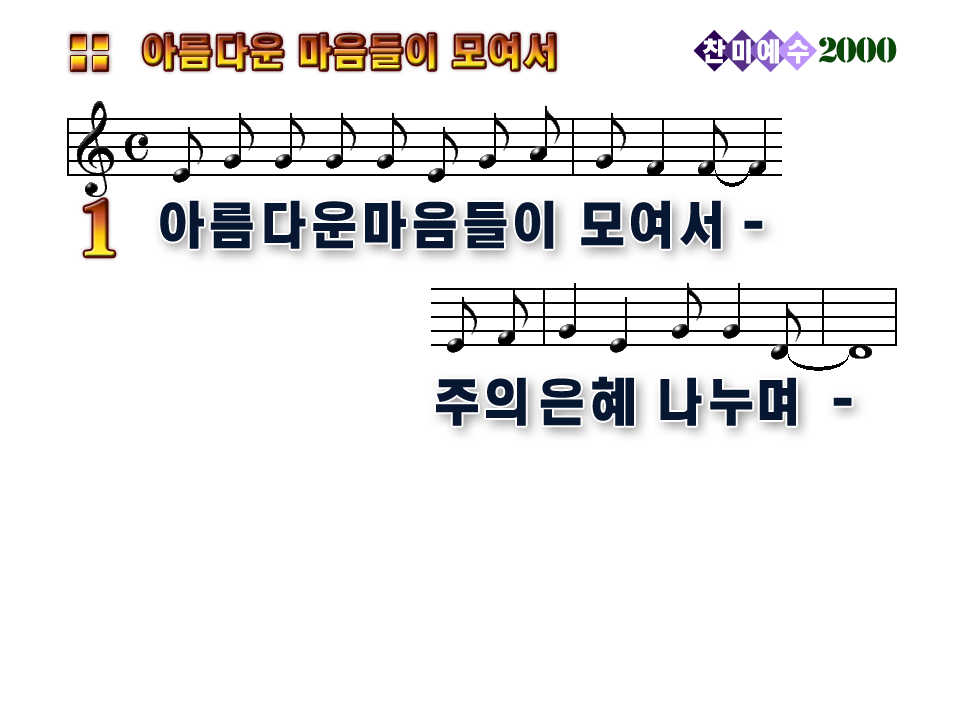 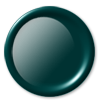 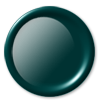 2
1
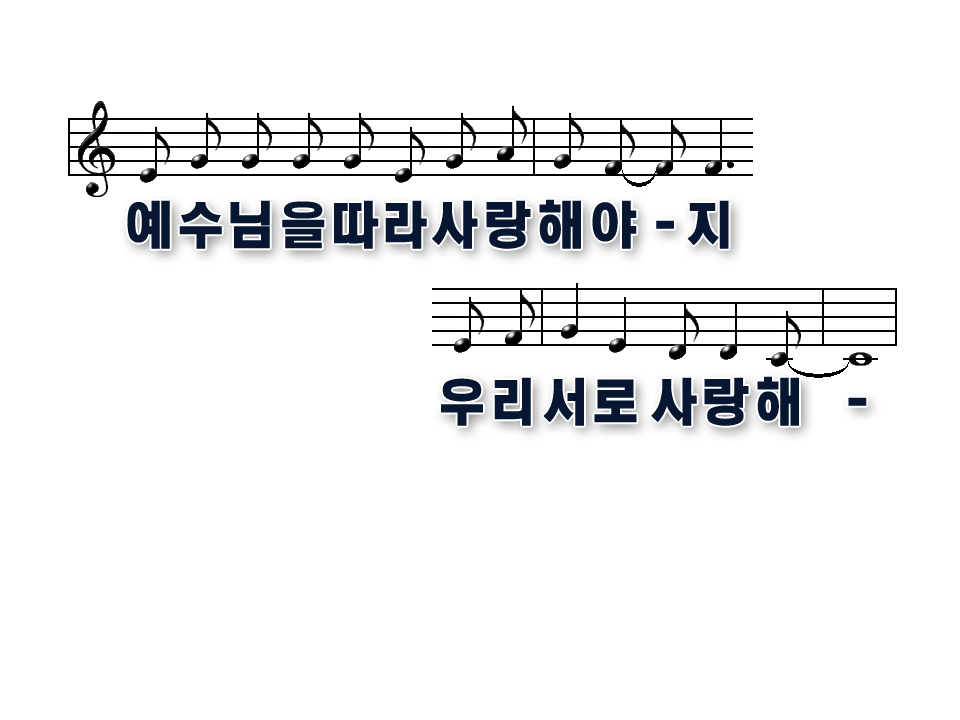 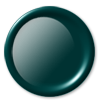 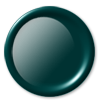 2
1
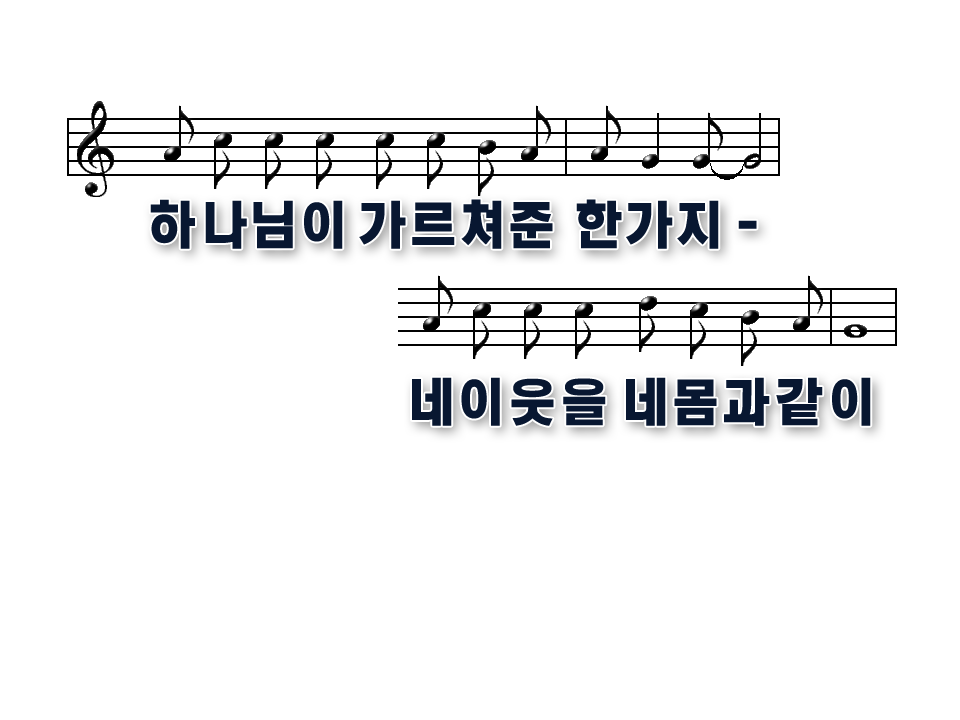 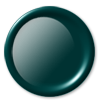 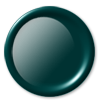 2
1
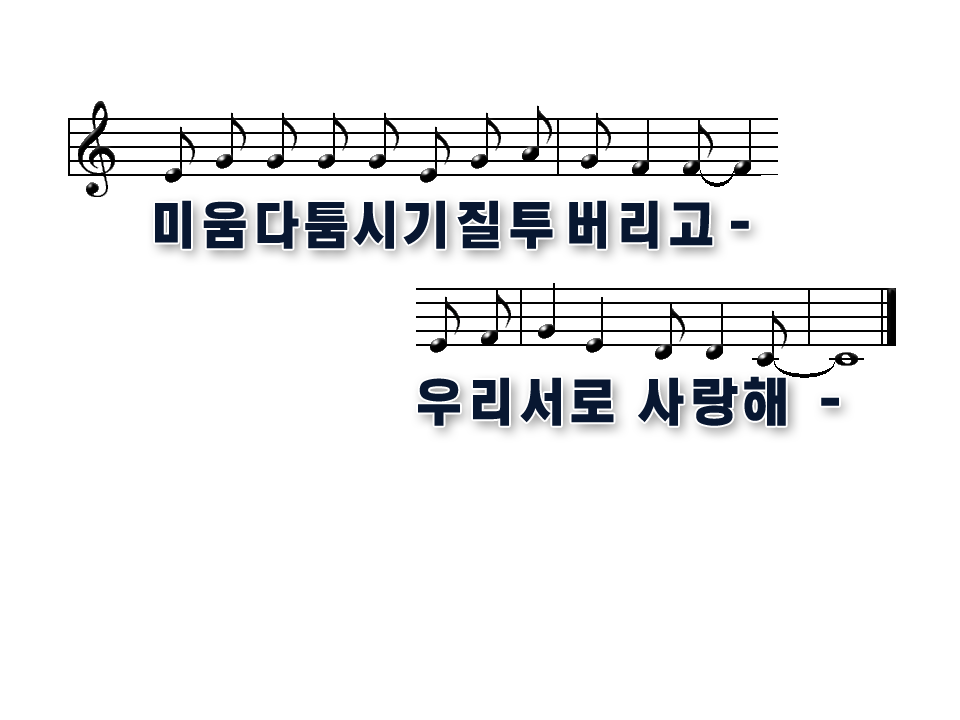 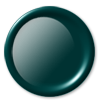 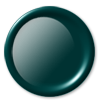 2
1
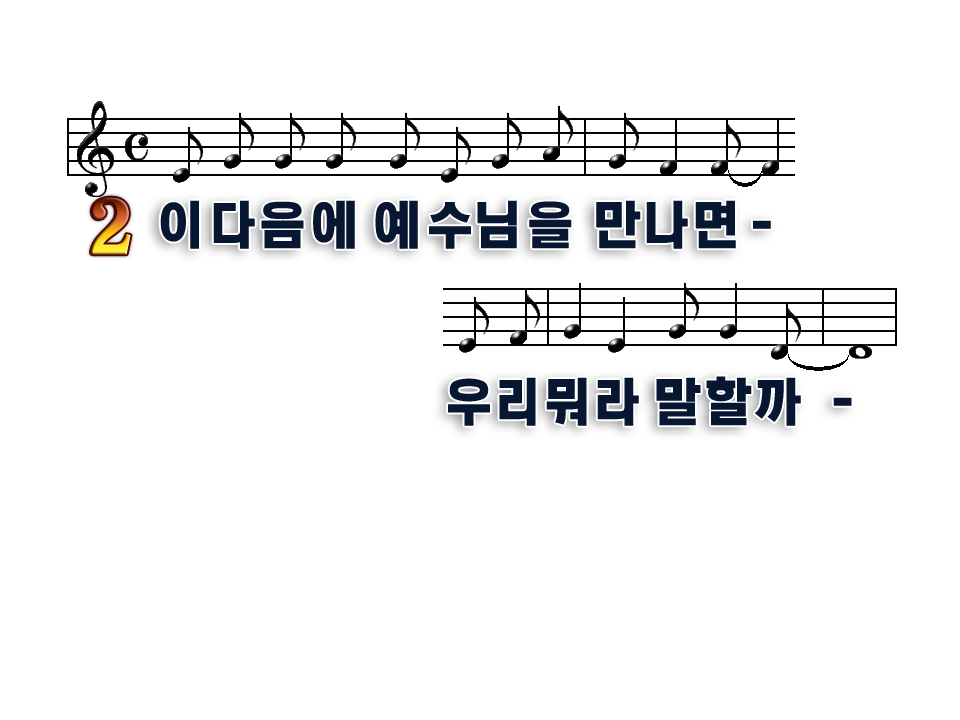 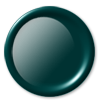 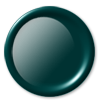 2
1
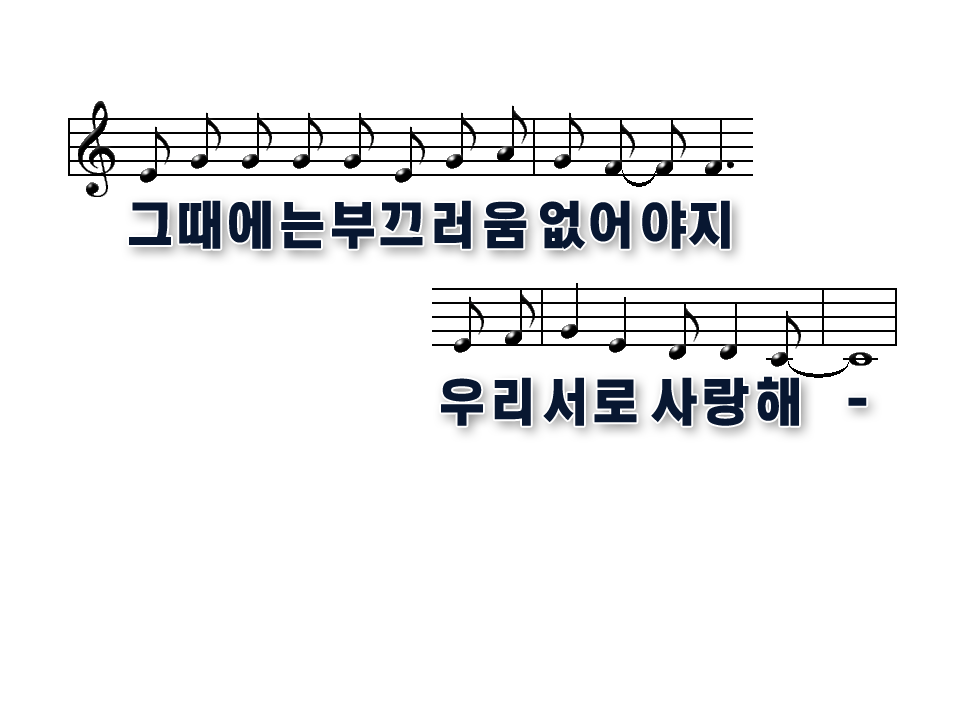 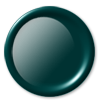 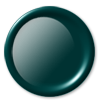 2
1
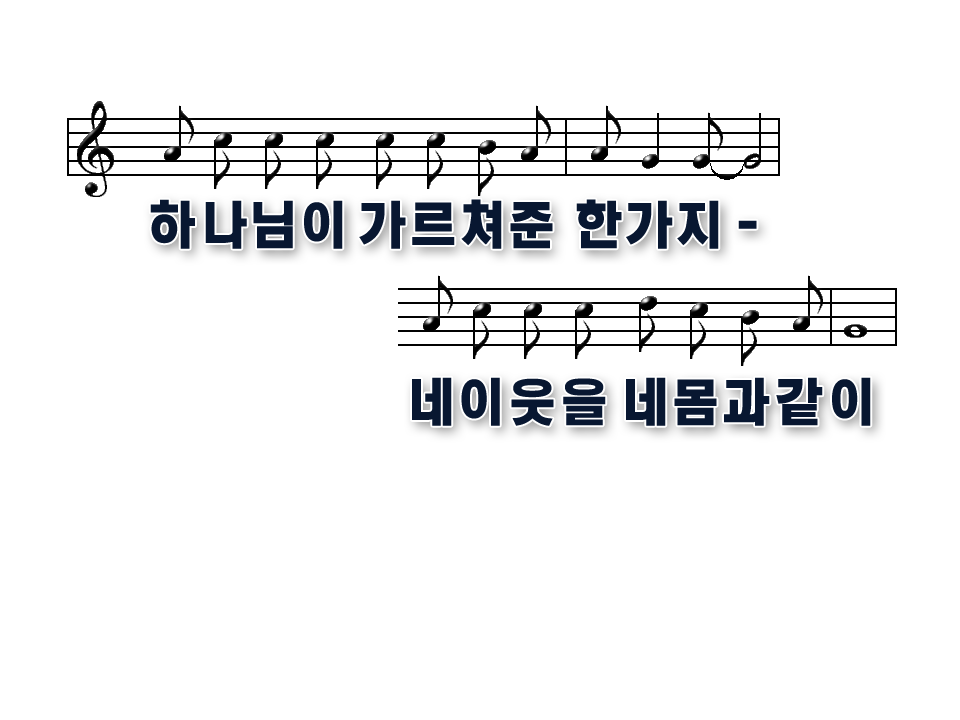 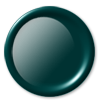 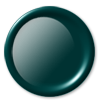 2
1
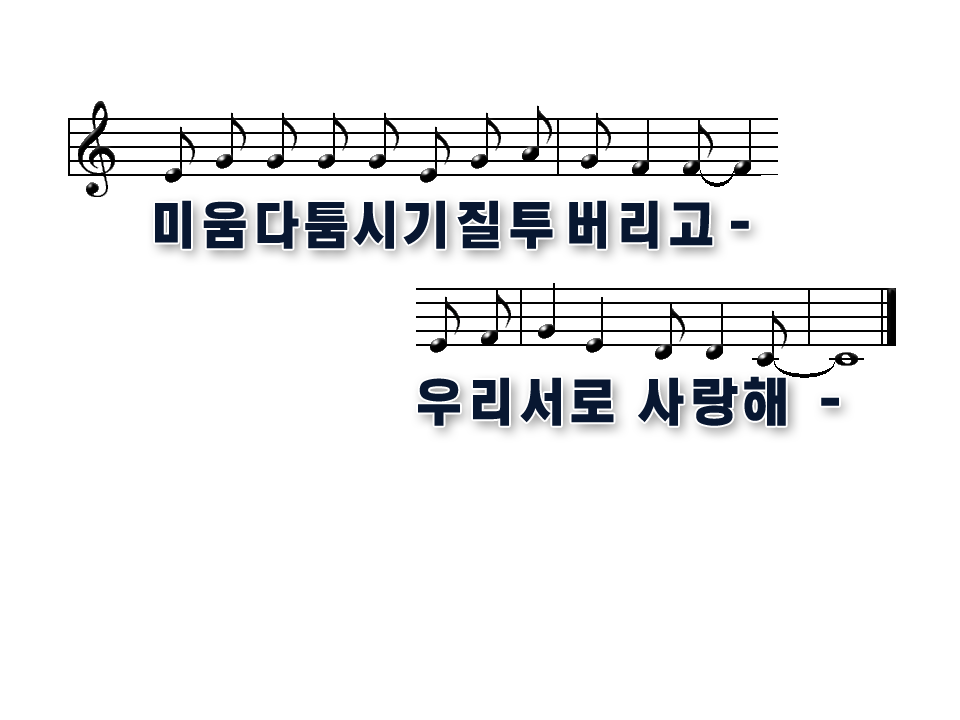 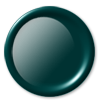 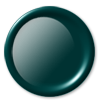 2
1
공동기도
사랑의 하나님 아버지! 
하나님께서 우리를
사랑하셔서 이 세상에
오심을 감사하며
기쁘게 맞이할 수 있어
기쁩니다.
공동기도
예수그리스도의 나심을 굳세고 튼튼한 믿음으로
기다리다 아기예수님께
경배 드렸던 시므온할아버지와 안나 선지자 할머니를 기억합니다.
공동기도
우리들도 굳세고 튼튼한 
믿음으로 하나님의 약속을
굳게 믿고 따르며 믿지 않는
모든 사람들에게 예수님의
탄생의 기쁜 소식을 전하는
빛의 군인들이 될 수 있게
해 주세요.
공동기도
또한 예배하는 이 시간을
소중히 여기고 기뻐하며
감사함으로 예배 드리길
원합니다.
예수님의 이름으로
기도합니다.   아멘!
찬      송
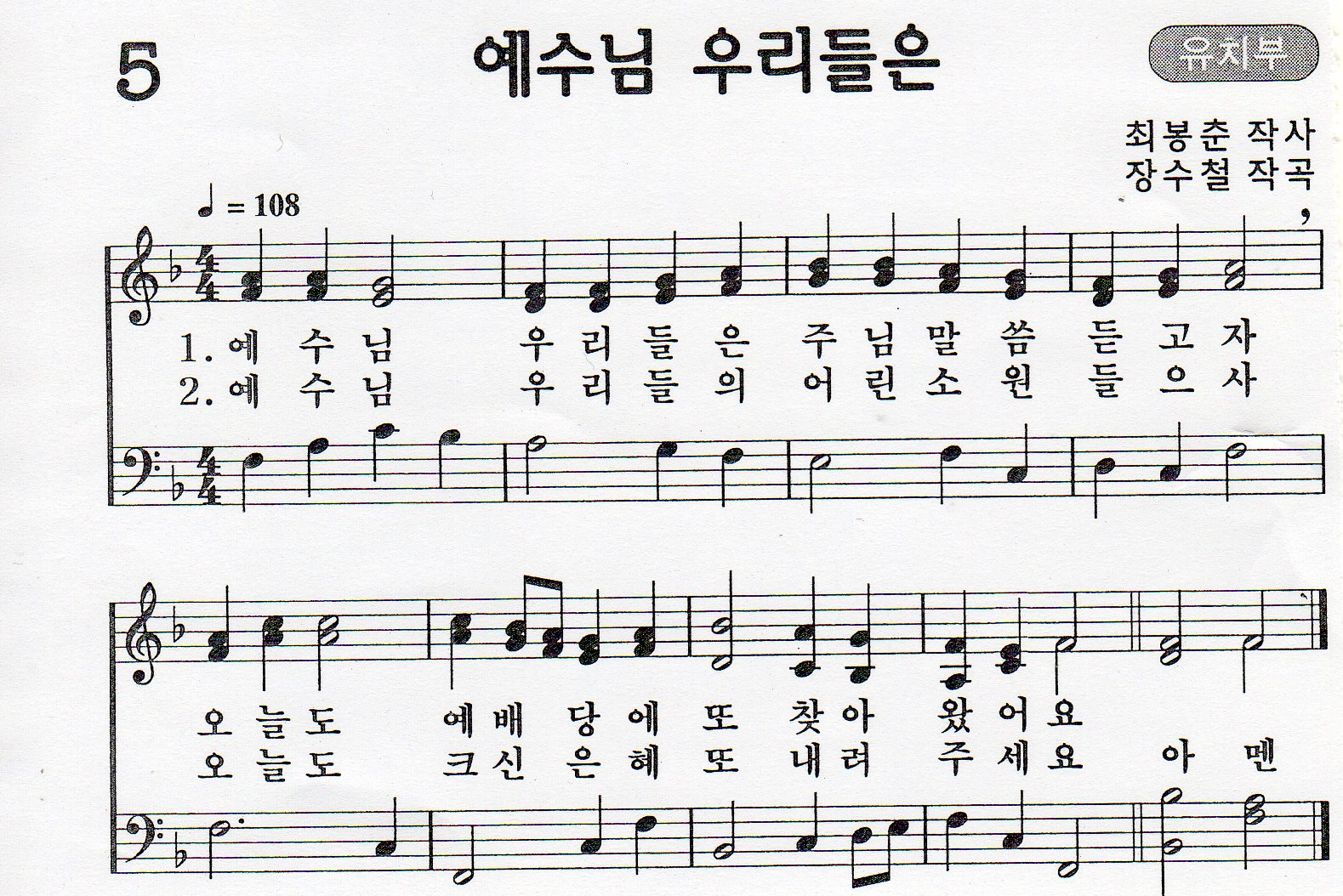 나누어 읽는 말씀
유   하 : 한 아이가 우리를 위해
            태어났다.

회   중 : 그는  우리의 통치자가
            될 것이다.

유   하 : 천사가 그들에게 말하였다.
            “두려워하지 말아라.
나누어 읽는 말씀
회   중 : 나는 온 백성에게 
            큰 기쁨이 될 소식을 
            너희에게 전하여 준다.

유   하 : 오늘 다윗의 동네에서 
            너희에게 구주가 나셨으니,

회   중 : 그는 곧 
            그리스도 주님이시다.”
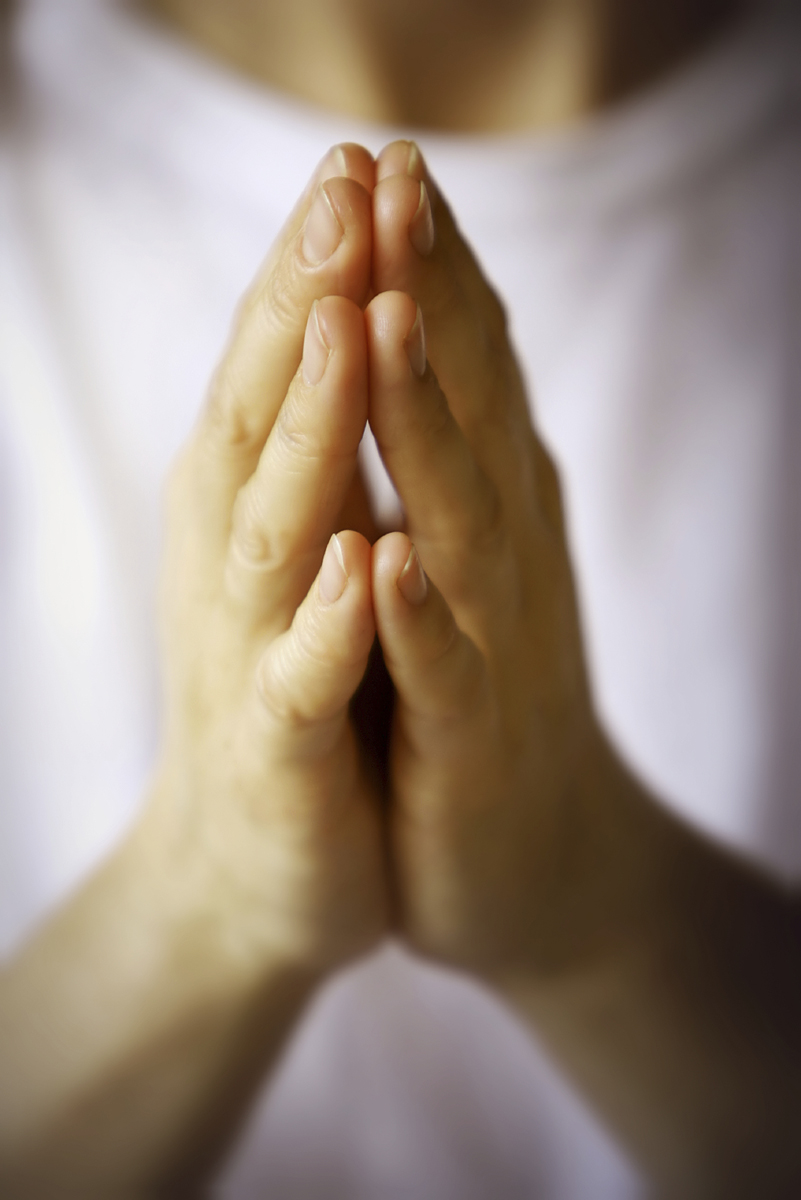 사 도  신 경
전능하사 천지를 만드신 
하나님 아버지를 내가 믿사오며,
그 외아들 우리 주 예수 그리스도를 
믿사오니,
이는 성령으로 잉태하사 
동정녀 마리아에게 나시고,
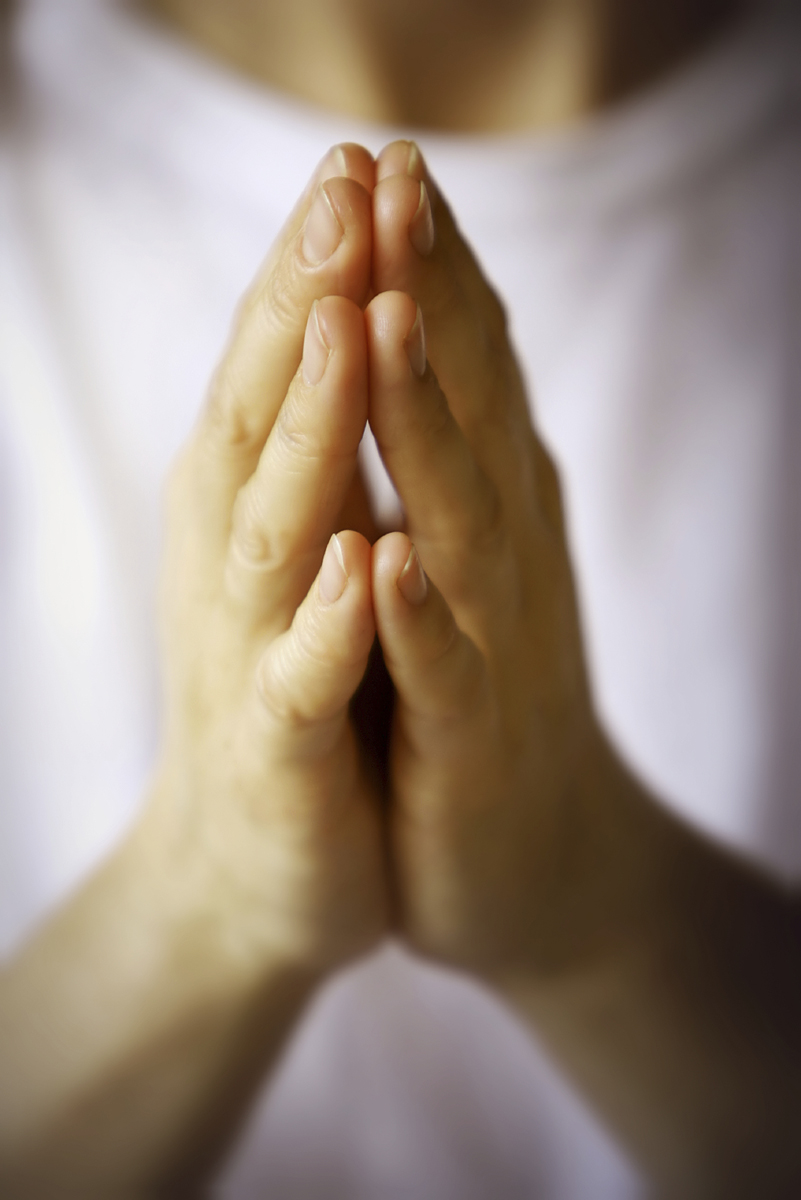 본디오 빌라도에게 고난을 받으사,
십자가에 못박혀 죽으시고,
장사한 지 사흘 만에 죽은 자 가운데서
다시 살아나시며 
하늘에 오르사, 전능하신 하나님 우편에 
앉아 계시다가,
저리로서 산 자와 죽은 자를 심판하러 
오시리라.
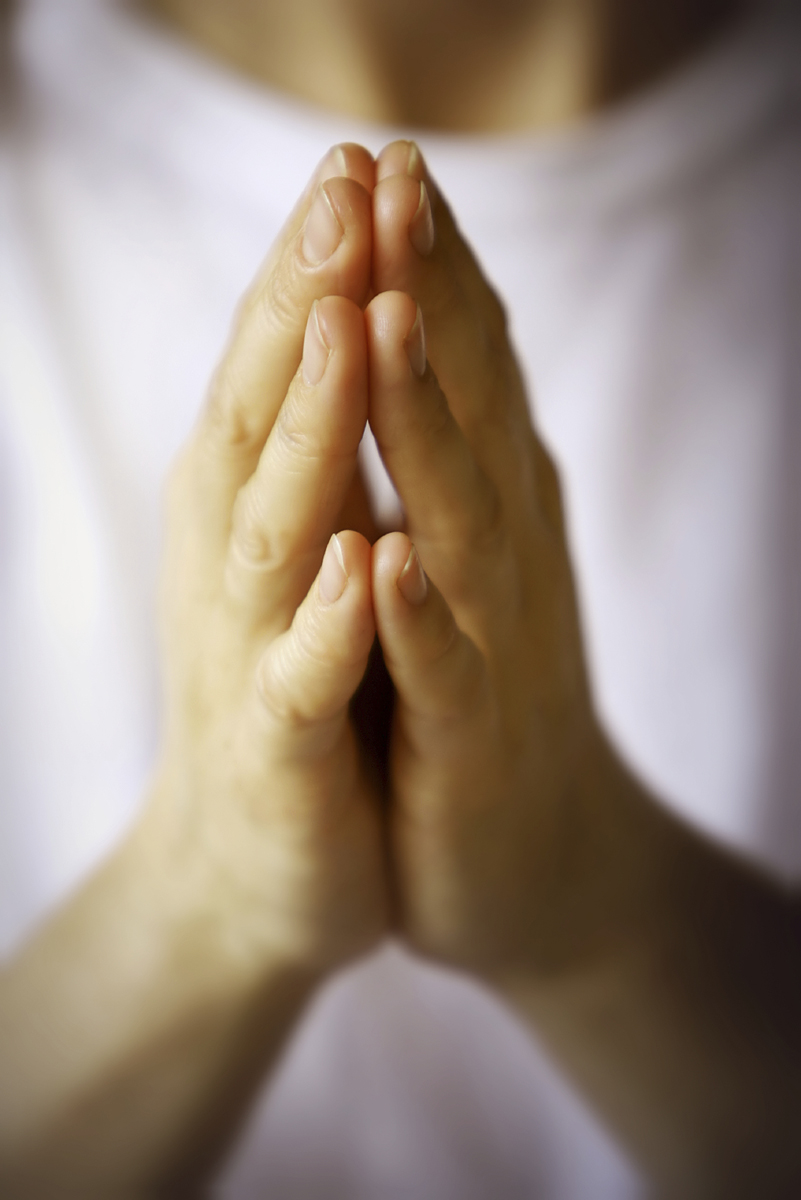 성령을 믿사오며, 거룩한 공회와, 
성도가 서로 교통하는 것과,
죄를 사하여 주시는 것과, 
몸이 다시 사는 것과,
영원히 사는 것을 믿사옵나이다. 
아멘.
대표 기도- 장혜원 어린이
설  교 -  김광래 전도사님
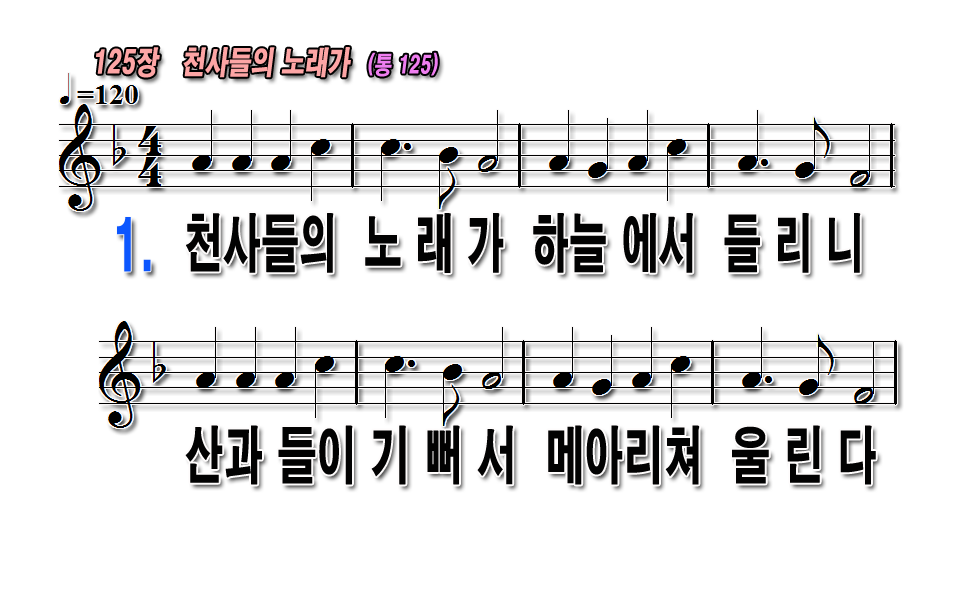 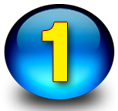 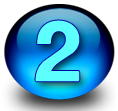 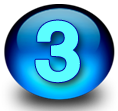 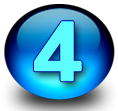 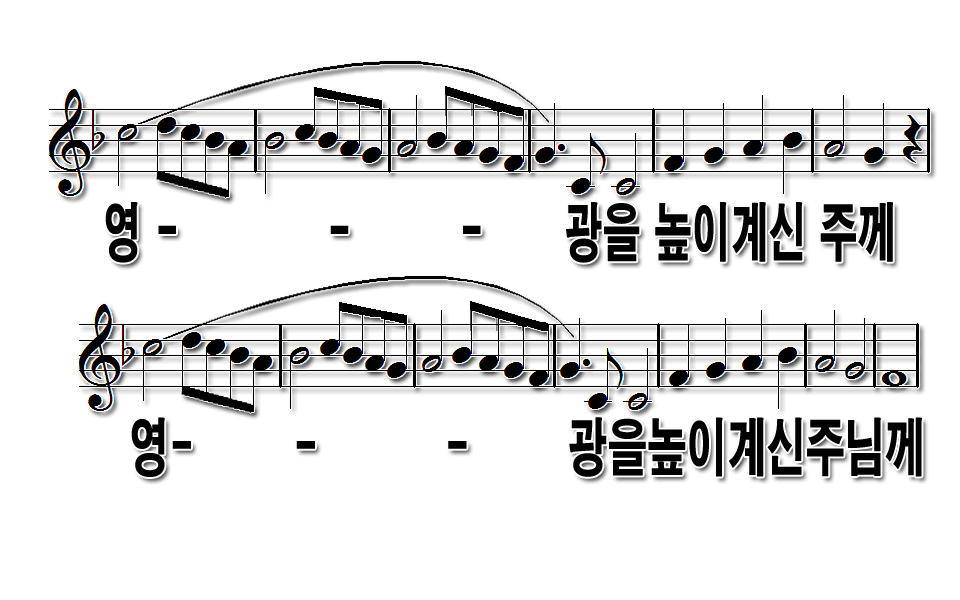 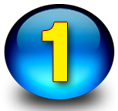 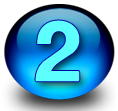 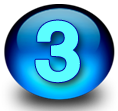 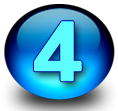 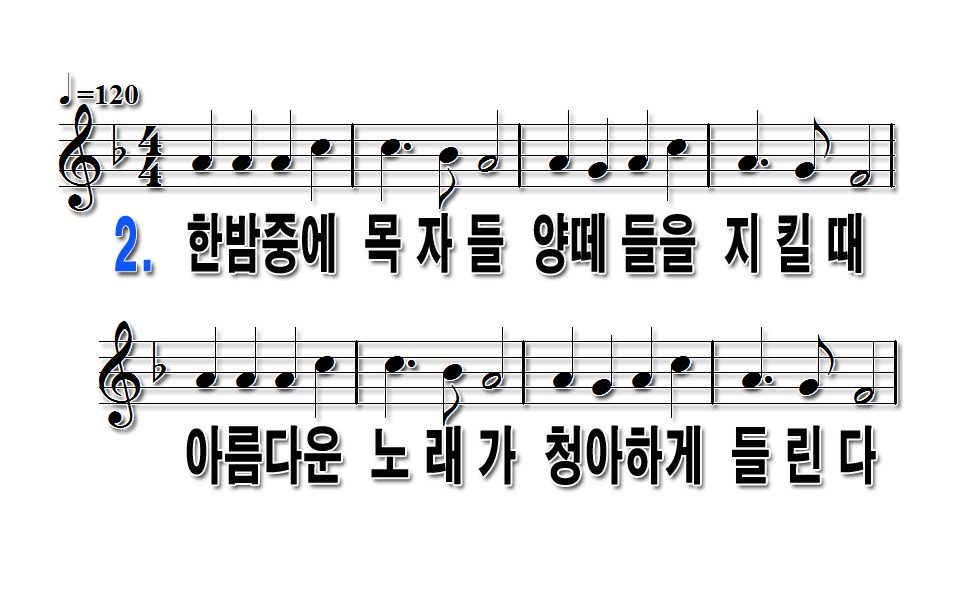 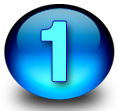 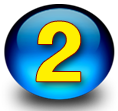 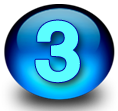 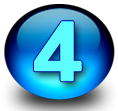 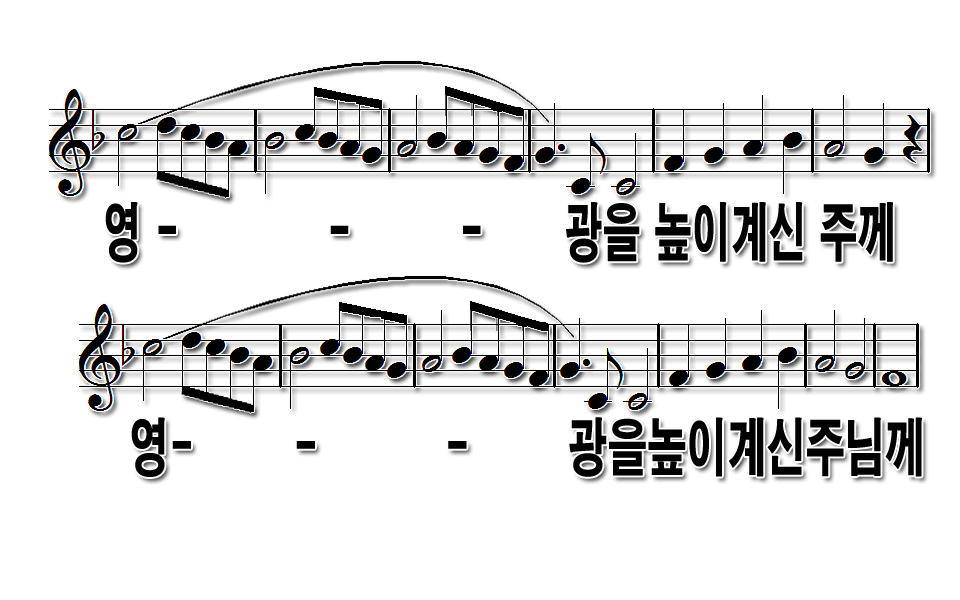 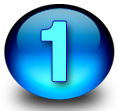 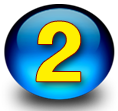 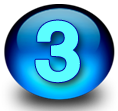 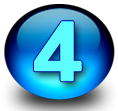 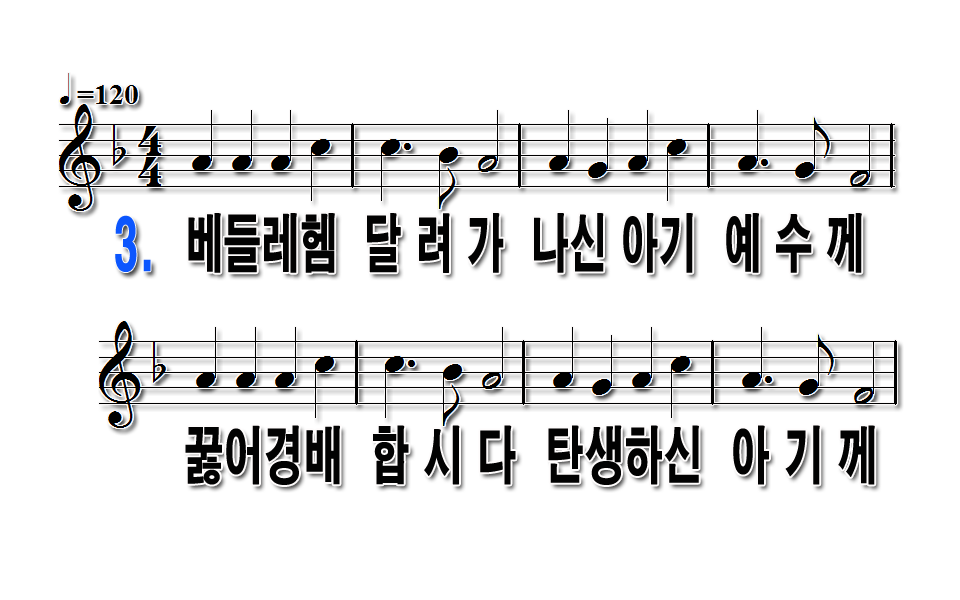 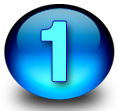 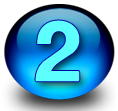 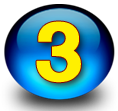 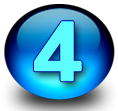 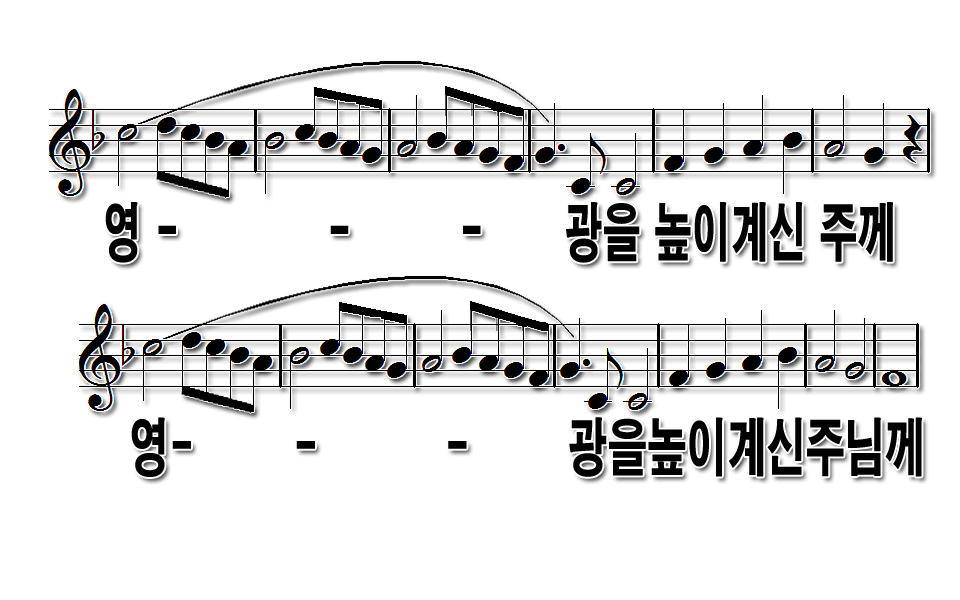 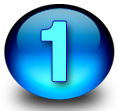 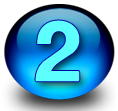 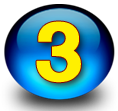 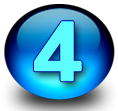 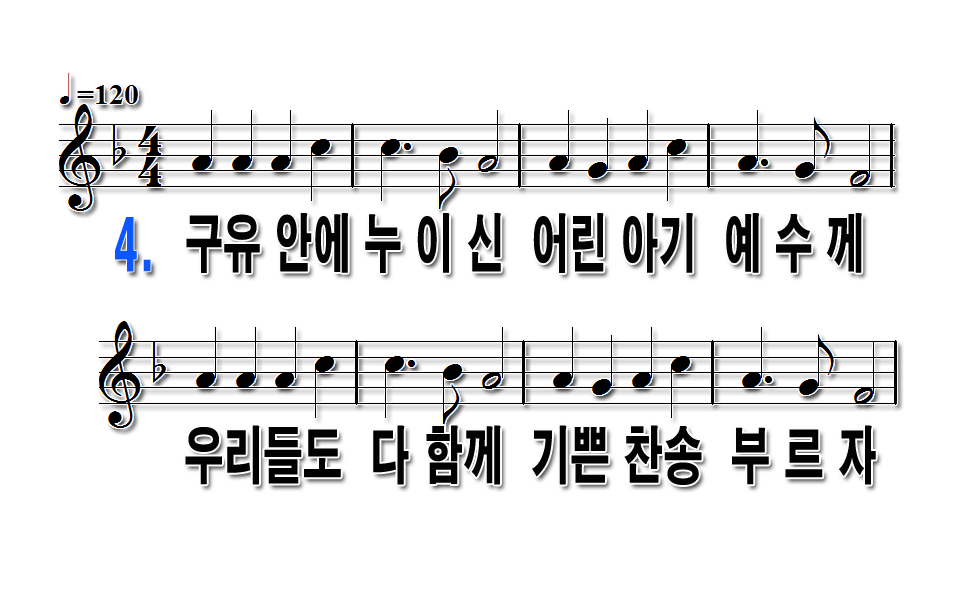 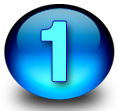 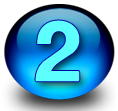 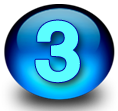 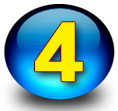 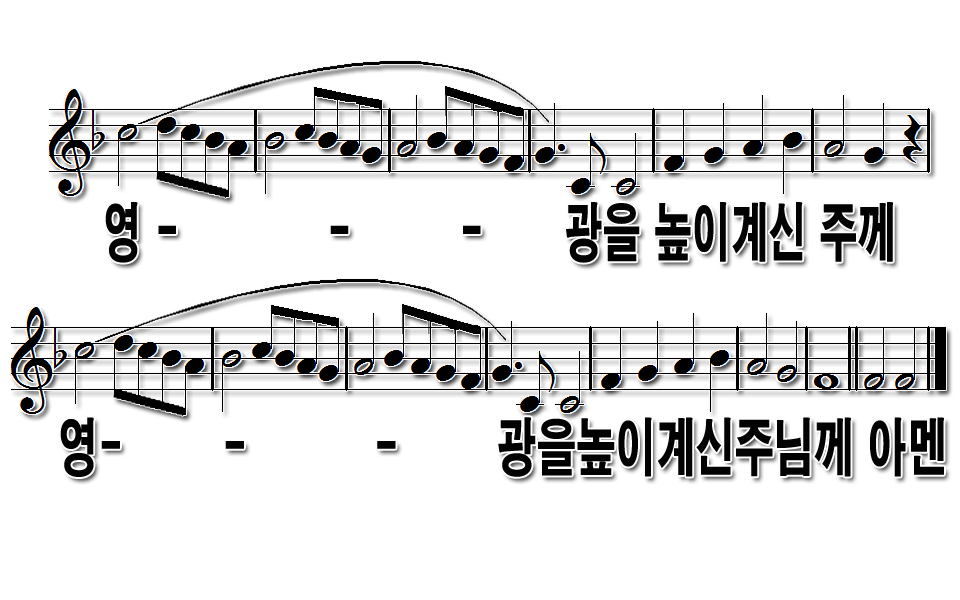 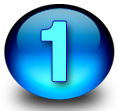 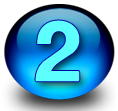 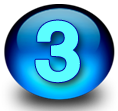 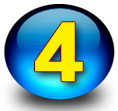 헌금 기도 –  임채완 어린이
광  고
1
2
3
[Speaker Notes: 마우스 오른쪽 클릭 후 텍스트편집(문자열추가) 버튼 누른후 텍스트 삽입 바랍니다]
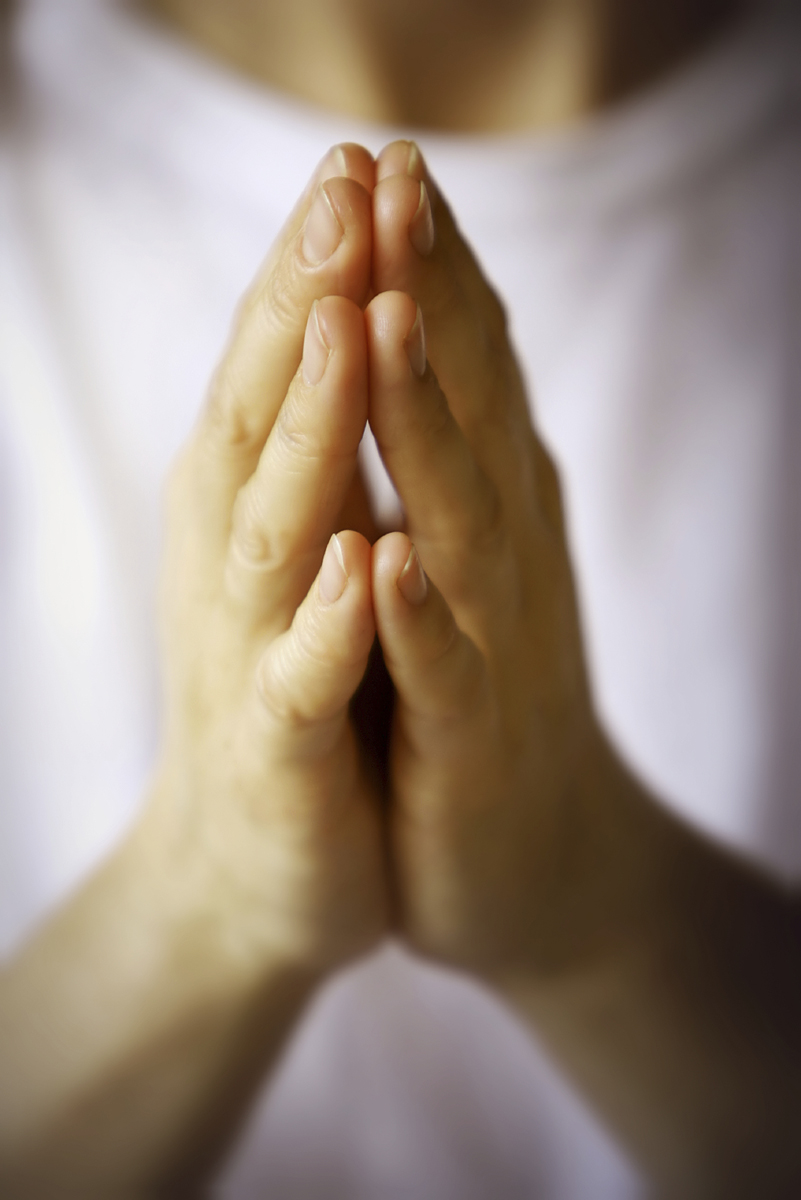 주기도문
하늘에 계신 우리 아버지여
이름이 거룩히 여김을 받으시오며
나라가 임하시오며
뜻이 하늘에서 이루어진 것같이
땅에서도 이루어지이다
오늘 우리에게 일용할 양식을 주시옵고
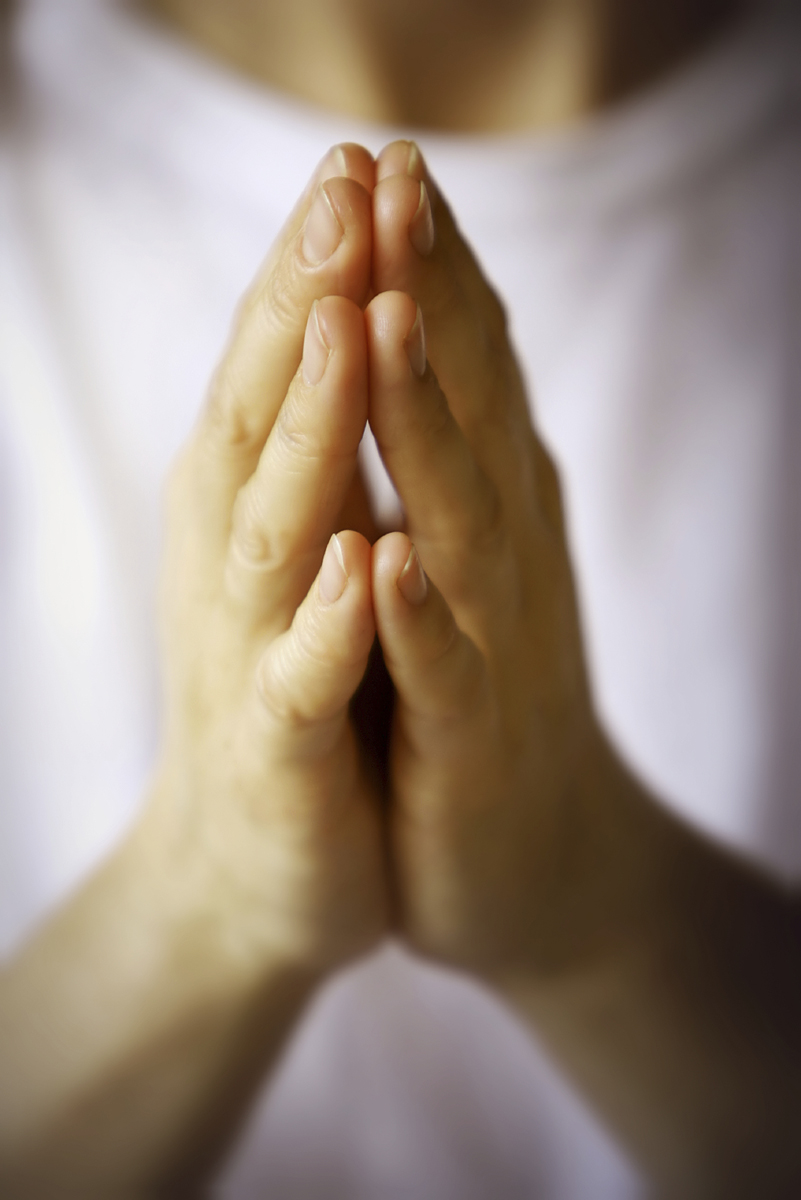 우리가 우리에게 죄 지은 자를 사하여 
준 것같이
우리 죄를 사하여 주시옵고
우리를 시험에 들게 하지 마시옵고
다만 악에서 구하시옵소서
나라와 권세와 영광이 아버지께 영원히 있사옵나이다.
아멘
2부 순서- 분반공부